НОРМИРОВАННЫЙ СТРАХОВОЙ ЗАПАС
(ПЛАН-МЕРОПРИЯТИЙ НА 2 КВАРТАЛ 2020 ГОДА)
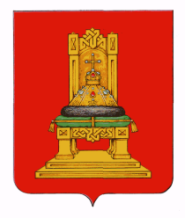 СОФИНАНСИРОВАНИЕ РАСХОДОВ МЕДИЦИНСКИХ ОРГАНИЗАЦИЙ НА ОПЛАТУ ТРУДА ВРАЧЕЙ И СРЕДНЕГО МЕДИЦИНСКОГО ПЕРСОНАЛА В 2019 г.
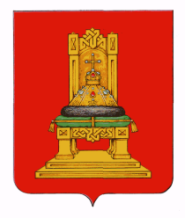 СОФИНАНСИРОВАНИЕ РАСХОДОВ МЕДИЦИНСКИХ ОРГАНИЗАЦИЙ НА ОПЛАТУ ТРУДА ВРАЧЕЙ И СРЕДНЕГО МЕДИЦИНСКОГО ПЕРСОНАЛА НА 2020 Г.
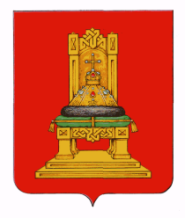